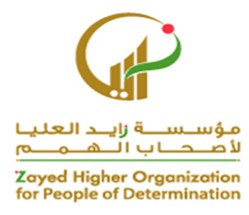 الهدف: يميز  صوتين مختلفين عند سماعها  كمثال ( صوت سيارة - صوت جرس)
مقدم الهدف: سحر محمد الحوسني
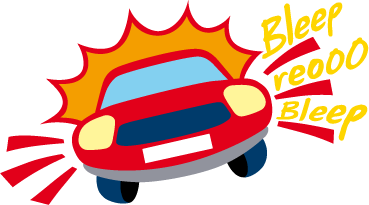 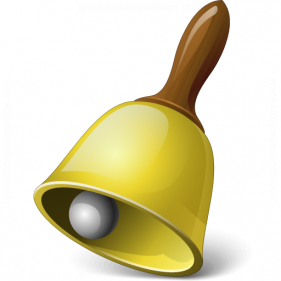 2
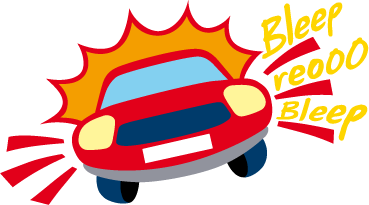 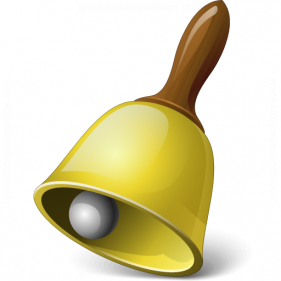 أنشودة السيارات
صوت الجرس
https://www.youtube.com/watch?v=3Z9JbY9hZbk
https://www.youtube.com/watch?v=a1eiCxsCKcE
3
أنشودة السيارات
صوت الجرس
https://www.youtube.com/watch?v=3Z9JbY9hZbk
https://www.youtube.com/watch?v=a1eiCxsCKcE
4
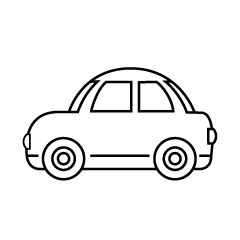 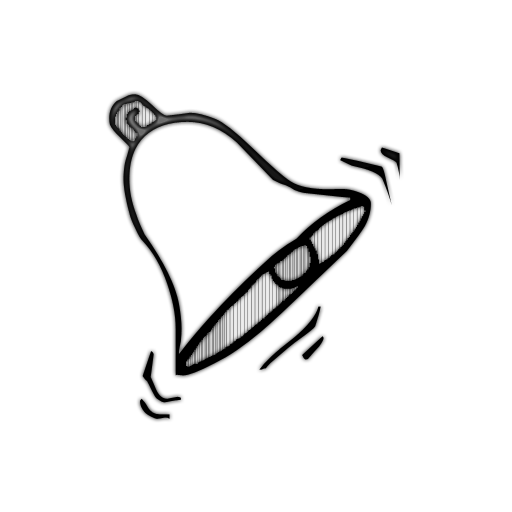 لون الصوت الذي تسمعه، صوت الـ(جرس – سيارة)
5
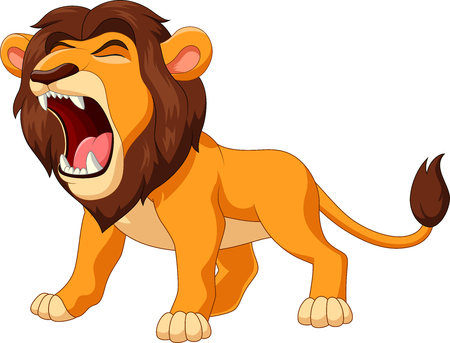 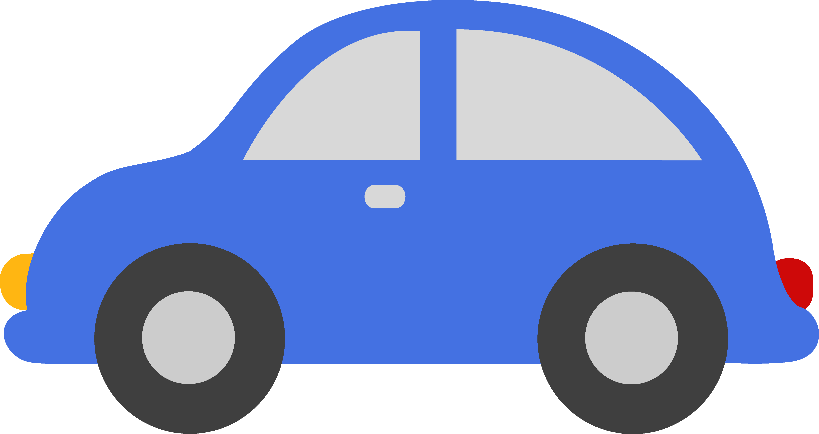 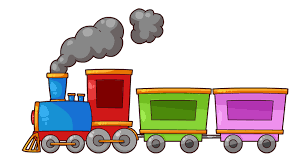 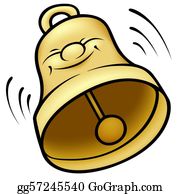 ضع دائرة حول الصوت الذي تسمعه، صوت الـ (جرس – سيارة)
6
شكراً للجميع